Why Accreditation Matters
School Name - logoCurrent Accreditation Status and Accreditation Seal (if accredited)
AACSB Membership and Accreditation
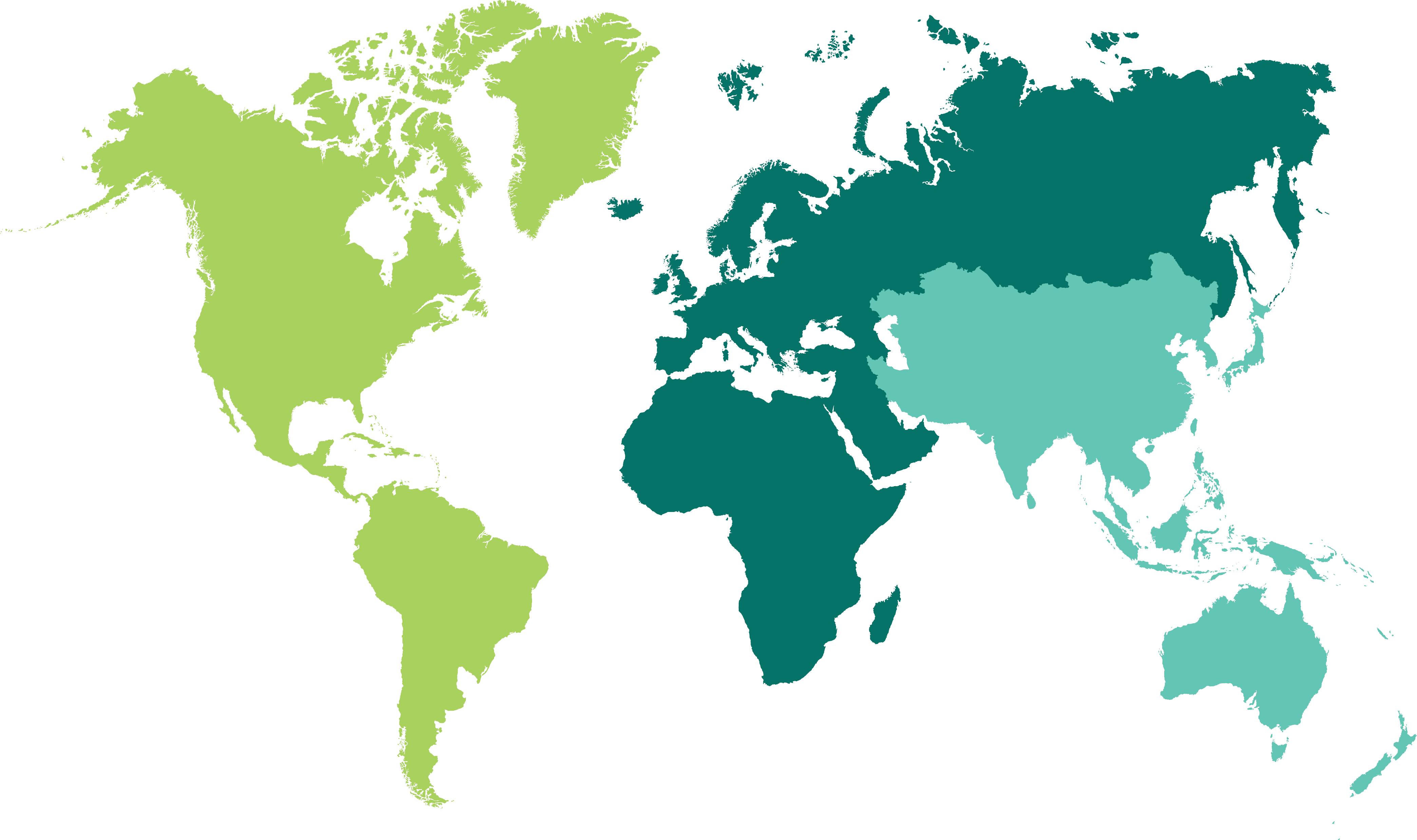 Asia Pacific
450+
Americas
members
800+
200+
members
accredited
600+
accredited
EMEA
Only 6 percent of the world’s business schools have achieved AACSB
accreditation, recognized for their excellence in teaching, research, and societal impact.
600+
members
200+
accredited
[Speaker Notes: AACSB-accredited schools are trailblazers in teaching, research, and societal impact.]
Significance of AACSB Accreditation to Our Stakeholders
Employers

AACSB accreditation signals to employers that graduates are career-ready on day one.
Educators

AACSB accreditation provides access to a global network of scholars and elevates your university's brand.
Government

AACSB has alliances with ministries of education and accrediting organizations in more than 20 countries.
Students

AACSB accreditation confirms that students are receiving the highest-quality business education available.
Employers
  Recruit top talent from AACSB-accredited business schools.
Only 6 percent of the world’s business schools have achieved AACSB accreditation.1
73 percent of the CEOs representing Fortune 100 companies and 75 percent of top-paid CEOs representing S&P 500 companies have a degree from an AACSB-accredited school.2
AACSB accreditation emphasizes quality education, faculty qualifications, and continuous improvement, ensuring that students gain critical skills, such as leadership, analytical thinking, and global business awareness. 
96% of responding alumni from AACSB-accredited business schools are employed.3
1 AACSB International, 2024.
2 Ibid.
3 Graduate Management Admission Council, 2022.
Faculty and Administration
      Elevate the university brand and build global partnerships.
AACSB initial accreditation boosts student enrollment.4
AACSB accreditation strongly contributes to a business school’s ability to survive in a highly competitive environment.5
AACSB-accredited schools generate more research grants and cited works.6
AACSB accounting accreditation enhances CPA exam pass rates.7

Learn more about your AACSB member benefits at aacsb.edu/educators/membership.
4 Womack and Krueger, 2015.
5 Al Shraah et al., 2023; Nigsch and Schenker-Wicki, 2013.
6 Faria and Mixon, 2022; Iossifova, 2008; Kuo et al., 2017.
7 Myers et al., 2008; Cordis and Muzatko, 2020.
Students
     Explore your purpose and build your future.
AACSB-accredited schools offer higher-quality programs that directly benefit students, result in increased graduation rates, and produce graduates who are sought after by leading employers.8
96 percent of alumni from AACSB-accredited business schools are employed.9
72 percent of alumni from AACSB-accredited schools agree that their graduate business education offered them opportunities for quicker career advancement.10
83 percent of alumni from AACSB-accredited schools agree that their graduate business education increased their earning power.11
8 Claybaugh et al., 2020; Espiritu, 2007; Trapnell, 2007.
8 Graduate Management Admission Council, 2022.
9 Ibid.
10 Ibid.
11 Ibid.
Government
     Aligns with quality business school education that drive economic growth
AACSB has alliances with ministries of education and accrediting organizations in more than 20 countries.
AACSB actively collaborates with mission-aligned global organizations like PRME, UNESCO, ACCA, and others to expand access to quality business education. 
AACSB-accredited schools address significant societal challenges, reporting over 700 initiatives between July 1, 2023 and June 30, 2024 aimed at positively impacting the economy, biosphere, society, and more.12 ​
12 AACSB International, 2024.
Benefits of Accreditation
Signal of Quality

The AACSB accreditation seal sends a signal of quality to prospective students, faculty, donors, and employers.
Power of a Global Network

AACSB accreditation provides access to a global network of scholars and engaged stakeholders.
Societal Impact

AACSB drives and promotes the positive impact business education has on society, balancing profit with purpose and people.
Feedback From Deans
81% of deans agree that AACSB accreditation adds a lot of value to their business schools’ academic programs.12
73% of deans believe that AACSB accreditation adds a lot of value to their schools’ reputations.13
50% of deans strongly agree that having AACSB accreditation has allowed their school to attract and retain highly qualified faculty.14
12 AACSB continuous improvement review visits 2023–24
12 Ibid.
13 Ibid.
Next Steps
Institutional Strategy Development
Insert Relevant School Strategic Action Plan
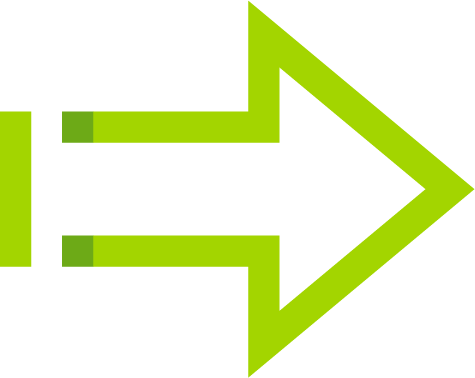 References
AACSB International. Based on estimate of institutions worldwide offering a business degree at the bachelor level or higher, 2023.
AACSB International. Analysis of Fortune 500 and S&P 500 company data and their CEO backgrounds, 2024. 
AACSB International. Continuous Improvement Review Survey, 2023. 
AACSB International. State of Accreditation Report, 2024.
Al Shraah, Ahmad, Anas Abu-Rumman, Lafi Alqheiwi, and Mohammed T. Alshurideh. “The Role of AACSB Accreditation in Students’ Leadership Motivation and Students’ Citizenship Motivation: Business Education Perspective.” Journal of Applied Research in Higher Education 15, no. 4 (2023): 1130–45.
Claybaugh, Craig C., Cassandra C. Elrod, Barry B. Flachsbart, and Michael Gene Hilgers. “Anatomy of an Information Systems Program Continuous Improvement Process for AACSB Accreditation.” Journal of Education for Business 95, no. 3 (2020): 159–68.
Cordis, Adriana S., and Scott Muzatko. “Higher Education Spending and CPA Exam Performance.” SSRN, 2020.
Espiritu, Antonina, “Is There a Dividend to an Institution for Having an Accredited College of Business?” The American Academy of Business Journal 11, no. 1 (2007): 269–74.
Faria, J. R., and Franklin G. Mixon Jr. “Opportunism vs. Excellence in Academia: Quality Accreditation of Collegiate Business Schools.” American Business Review 25, no. 1 (2022): 4–24.
Graduate Management Admission Council. Custom analysis of longitudinal candidate survey data, based on AACSB-accredited schools. Reston, VA, 2022.
Iossifova, Albena. “Research Productivity, Teaching Relevance, and AACSB Accreditation.” Quality Management Journal 15, no. 4 (2008): 46–56.
Kuo, Tsai, G. Y. Tsai, Y. J. Wu, and W. Alhalabi. “From Sociability to Credibility for Academics.” Computers in Human Behavior 75 (2017): 975–84.
Nigsch, Svenja, and Alexandra Schenker-Wicki. “Shaping Performance: Do International Accreditations and Quality Management Really Help?” Journal of Higher Education Policy and Management 35, no. 6 (2013): 668–81.
Trapnell, John E. “AACSB International Accreditation: The Value Proposition and a Look to the Future.” Journal of Management Development 26, no. 1 (2007): 67–72.
Womack, Jerry Q., and Thomas M. Krueger. “The Impact of Initial Accreditation from AACSB on the Enrollment of Three South Texas Universities.” Journal of Business and Behavioral Sciences 27, no. 1 (2015): 150–59.
11
Value of Accreditation
Learn more about AACSB accreditation at aacsb.edu/educators/accreditation/value-of-accreditation
1